NQF Level 6 – Occupational Diploma (3 year-qualification) – SAQA ID: 121688
Proposed Exit Levels as per the RTMC Shareholders Resolution
Comments/Dependencies :
Buy-in from consulting industry/stakeholders including  MANCO; EXCO; NRSSC.
Amendment of enabling Legislation s
Assistant Traffic Officer 3-6months Skills Programme (NQF level 4) - (replacement of current Traffic Warden and Reserve Traffic Officer)
Note: The development of the Assistant Traffic Officer is as per the resolution of the RTMC Shareholder s Committee on 20
April 2023.
iii. Proposed Entry Requirements: Grade 12 (Dip endorsed), no Criminal record, Code B Driving Licence
Core proposed duties: Parking enforcement; regulating traffic. Powers and duties to be developed & finalised during legislation consultation

Comments/Dependencies
Approval by the QCTO to commence with the development
Approval of the developed qualification by QCTO and SAQA
Registration on the NQF by the SAQA – lengthy process
Proposed Entry Requirements: Grade 12 (Dip endorsed), no Criminal record, Code B Driving Licence, physically fit, employed
Note: The new one- year NQF level 5 Traffic Officers qualification to replace the current NQF 4 qualification
EXIT LEVEL 1: Traffic Officer
12 Months Basic qualification –
Occupational Higher Certificate -NQF level 5 (replacement of current SAQA ID. 62289 )
v.  Core duties: As per the NRTA
Comments /Dependencies :
Must have ccompleted the Exit Level 1, 12 Months Basic qualification (NQF level 5) – Occupational Certificate.
Core duties: As per the NRTA; plus Crime prevention, Metro Policing Modules, Introduction to Traffic Criminology, Additional Legal Subjects …(modules to be finalised
during curriculum development.)
Note: Metro Policing Modules to be harvested from new Metro Policing qualification to be developed by SAPS and Metros.
EXIT LEVEL 2: Traffic Officer
+ 12 months further training– Advanced Occupational Certificate - NQF level  6
Comments /Dependencies :
  i.  Must have completed the Exit Level 1, 12 Months Basic qualification and the Exit Level 2, 12 months  Adv Occ Certificate
  ii. Core duties: As per the NRTA; Crime prevention, Metro Policing Modules; basic crash investigation, Examiner of Vehicles and Examiners for Driving licences…(modules to be finalised during curriculum development.)
Note: Progression to exit level 3 is subject to the successful completion of exit levels 1 & 2
EXIT LEVEL 3: Traffic Officer
+ 12 months further training -
Occupational Diploma - NQF level 6
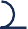 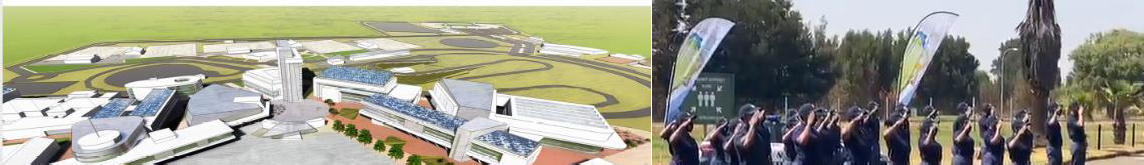